Children’s Mental Health Week
2022


Theme: Growing Together
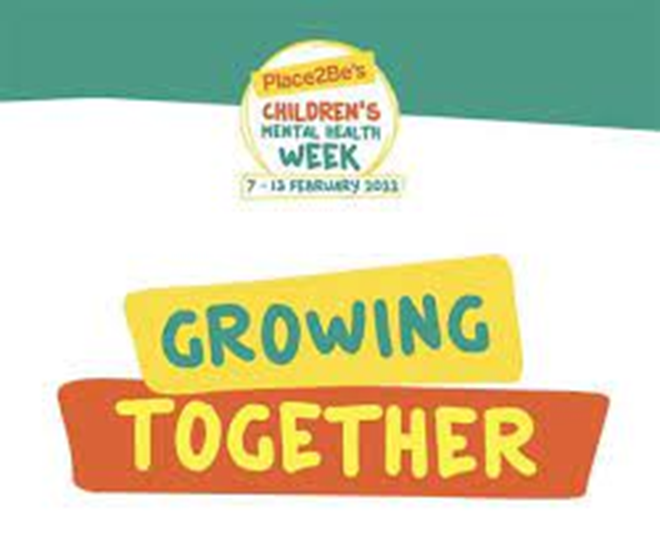 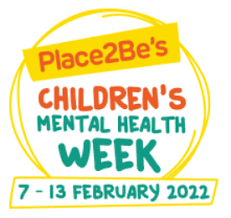 In this lesson we are going to practise meditating. This is similar to what we do in our calm me sessions during our PSHE lessons, but today we are going to do something a little different.
Chocolate MeditationIn this activity, we are going use a piece of chocolate to focus on. If you cannot eat chocolate, you could do this with a raisin.
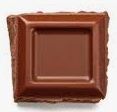 Get a small piece of chocolate.

Relax your body. Take a few deep breaths and work on un-tensing your muscles to relax your body. Close your eyes for a moment, if that feels comfortable.
Smell
Smell the chocolate (you might want to do this with your eyes closed). Enjoy the aroma.
Gaze
Open your eyes. Look at the chocolate and really take in how delicious it looks. Is it smooth? Is it shiny? Is it crumbling at the edges? What do you notice about what you can see.
Taste
Finally take a small bite of your chocolate. Let it sit on your tongue and melt in your mouth. Notice the flavours from the chocolate. Think about the texture. Continue your deep breathing, and concentrate on the sensations in your mouth.
Focus on the sensations. 
As you swallow the chocolate, focus on how it feels going down. Notice how your mouth feels empty. Then, as you take a second bite, try to even notice how your arm feels as you raise the chocolate to your mouth, how it feels between your fingers, and then in your mouth. Again, focus on the sensations you are feeling in the present moment.
Re-focus on the present. 
If other thoughts come into your mind during your chocolate meditation, gently refocus your attention to the flavours and sensations associated with the chocolate.
When you‘ve finished savouring your chocolate, bring your thoughts back to your breathing. Listen to the sounds around you and bring your thoughts back into the room.
How did you feel during the chocolate meditation?

How do you feel now?